PED-131.9000Teaching assistant as a learning instructorDay 3   8.3.2018
Pedagogical training for SCI course assistants
SCI Learning services (LES)
Kirsti Keltikangas and Jukka Parviainen and Study Psychologist Minna Nevala
Today’s schedule
Breaks included in the programmeLecturer Ari Korhonen (CS dept.) also participating our session
Day 2
9.10.2017
2
Learning outcomes
After today’s session you 

…can identify some aspects of motivation, 
…have reflected on the course,
…know some methods to advise students as a teaching assistant.
7.3.2018
3
Pre-task 2
Second observation
Reading assignment
Group meeting
7.3.2018
4
Your best advice for a TA (collected in the previous CS)
(10) Be well prepared
(7) Explain the purpose of the exercise to the students
(7) Pay attention to quiet/shy students or enable room for them to express themselves
(7) Go to the same level with students
(4) Be patient
(4) Know your stuff
(4) Don't ever say to a student that it is "trivial" if they are having problems.
(4) Giving attention to all students
(4) Stay in the class after the lesson, so that the shy students can approach you
(3) Know what you're talking about very well
(2) Giving attention to all students
(1) Learn the students names
(0) Be patient!
7.3.2018
5
Motivation: how to support it?
Motivation is not ON—OFF
Motivational orientations:
Mastery goal orientation: learning new skills
Performance goal orientation: showing competence
Avoidance goal orientation: avoiding failures or humiliation

Intrinsic motivation: learning is rewarding
Extrinsic motivation: external rewards or punishments

Emotion regulation skills (coping with failures), personality and situational factors affect motivation (among other factors)
How to support motivation?
Create a safety zone: encouraging and friendly communication
Safe to make mistakes, safe to ask questions and to collaborate

Give positive feedback, notice progress 
⇒ self-efficacy beliefs (I can do this)

Help set achievable goals: e.g., the next step in problem solving
Expectancy–value theory of motivation
Value and meaning of the task
Expectancy for success
Motivation
Do I have a chance to succeed if I try?
Is the knowledge or skill useful?
Are the tasks at a reasonable level? Is the amount of work suitable?
Is sufficient instruction and support offered
Am I interested in this topic?
Is it ok to collaborate and cooperate with other students?
Willingness to learn new things
(Eccles & Wigfield, 2002)
Think about your work as an assistant
What motivates you?
What makes your work more/less meaningful?
What makes it more/less possible for you to succeed in your work?
What can you do to support your own motivation?
What can other people/the environment do to support you?
Motivation to be an assistant?
What supports your success?
Do you have appropriate workload and know-how?
Your personal interest in assistant work
Things that help you find meaning and  interest in your work
Expectancy for success in assistant work?
Motivation to be an assistant
Value and meaning to me?
Things that hinder your interest to assistant work
What makes you feel uncertain or fear failure?
(Expectancy–value theory, Eccles & Wigfield, 2002)
Exercise in pairs
Role A: think about some unmotivating (small) task you should do or are working with
Role B: try to encourage the other person by asking questions:
What is your goal?
What have you already done? 
What are your options?
How could you start?
What is the next step?
You can modify the questions and ask more questions!
7.3.2018
12
Mental health problems
According to FSHS mental health problems are the biggest health issue among students
Students who have problems with mental health need special care.
They are often gifted and get by, but their ability to study is temporarily compromised.
According to FSHS one student in five has problems with mental health and one in ten needs immediate care.
	(FSHS = Finnish Student Health Service)
Typical problems: depression, anxiety, panic disorder, eating disorders, addiction problems, bipolar disorder, personality disorders, crisis and traumas, sleeping problems
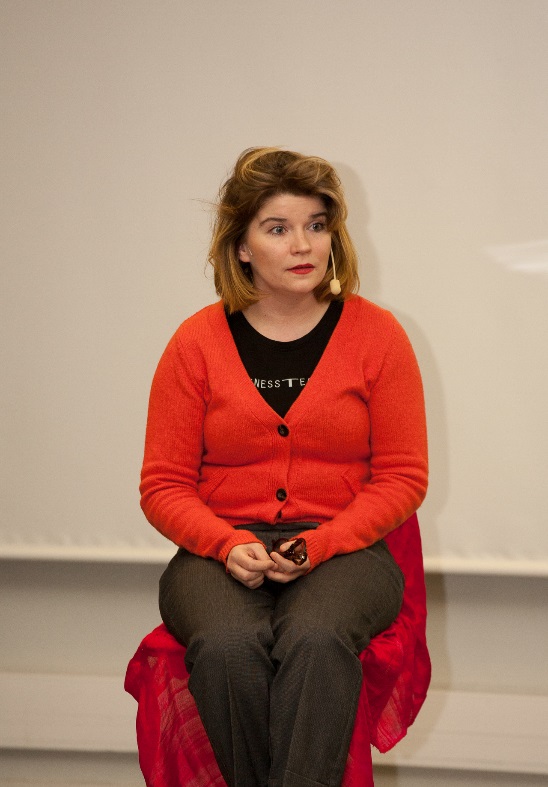 Listening to the student always helps
It’s often more important to be heard than to have the problems solved:
	Was I taken seriously? Does my teacher/instructor think that my problem is 	real?
Bringing up the issue can sometimes be difficult: Anxiety can make it difficult for the student to express himself/herself, compassion and helping questions are needed
Student often has in mind a suggestion for solving the problem
”I want to be like others.” ”If I tell, will it be difficult to find a job later?”
Many students still find it relieving that the issue was brought up.
Students can always contact FSHS (YTHS) or study psychologist

Paula Pietilä, University of Turku
Stress related anxiety, exhaustion
What is it?
Prolonged stress or significant life changes can cause anxiety symptoms
Prolonged study-related stress can lead into a burnout in studies
Fatigue, cynicism, feeling of inadequacy
How can we help?
Goals and demands must be in right proportion to student’s strengths and to the support available
Supporting the development of studying skills
Guidance, conversation about goals
Schedule that enables sufficient recovery (breaks, free days)
Temporarily slower study pace
Solving conflicts
http://www.terveyskirjasto.fi/terveyskirjasto/tk.koti?p_artikkeli=dlk00681
How depression disturbs studying
What´s going on? Main symptoms:
Depressed mood
Inability to feel interested in things or to feel pleasure
Inability to enjoy life
Strengthlessness, feeling tired, being less active
There are different levels of depression: mild, moderate and severe.
In severe depression performance is low – it’s hard to get out of bed.
Other symptoms
Ability to focus and concentrate deteriorates.
Self-esteem and self-worth diminish.
Feelings of guilt and worthlessness
Scarce and pessimistic view on future
Self-destructive and suicidal thoughts
Sleeping disorders
Decreased appetite
How can I support a depressed student?
Confidential, open, safe and hasteless atmosphere
Encountering students individually
Encouraging and supporting students
Being available, listening and supporting
Unambiguity and predictability of teaching
Positive, constructive and realistic feedback
Emphasizing what the student already can
Student-teacher cooperation
Encouraging to support  a fellow student
”Kaveria-ei-jätetä”. “No man is left behind.” 

Source: Hannu Lampi, 2012. Opiskelijan masennuksen tunnistaminen ja pedagoginen tukeminen Metropoliassa.
Anxiety
What is it?
In studying, anxiety is typically related to writing, exams or other evaluation situations.
Generalized anxiety disorder is an illness where anxiety is long term and excessive under circumstances.
Anxiety may paralyze ability to function so that a student is not capable of achieving goals or is underachieving.
How can we help?
Flexible evaluating methods: conversations, portfolio, learning diary, project work, exam based on study material, home exam, group exam, participants teaching each other
Student may need help studying for an exam – recognizing weaknesses in reading or calculating techniques, guidance
Hyppönen ja Linden: OPETTAJAN KÄSIKIRJA – OPINTOJAKSOJEN RAKENTEET, OPETUSMENETELMÄT JA ARVIOINTI (2009) (http://urn.fi/URN:ISBN:978-952-248-063-7)
Virtanen, Postareff & Hailikari: Millainen arviointi tukee elinikäistä oppimista: http://lehti.yliopistopedagogiikka.fi/2015/03/27/millainen-arviointi-tukee-elinikaista-oppimista/
Supporting a student suffering from test anxiety or stage fright
A student can also bring up anxiety him-/herself. They might come and say that they’re not able to participate in a class because there are presentations
 The most important thing is that the matter is taken seriously and dealt with confidentially in a manner that is comfortable for the student. 
Someone who is anxious does not benefit from being able to pass the course with less work than others. 
Being aware of acceptance, alternatives and support will get one further.” 

(Esok.fi, korkeakouluopiskelijan jännittäminen)
Encouragement
Video recordings of lectures, in evaluation: remote working or learning diaries.
Can a presentation be held in a smaller group, only to the teacher or can it be recorded for the teacher?
Do group work methods and performing together help?
Does the student have a suggestion how he/she would like to complete the course?
Referral to anxiety group
If you get worried about a student
You can bring it up with the student
By asking ”how are you?”
By bringing up your observations about the student’s behaviour, e.g. ”I’ve noticed that you’ve been absent for a long time”, ” I got worried when you said…”
It is important to listen, you don’t have to solve the problem
You can always contact psychologists at Aalto (into.aalto.fi/opintopsykologi)
Learning difficulties
Typical learning difficulties with university students
Dyslexia
Autism spectrum disorders
ADHD
How are difficulties manifested?
Conduct problems
Difficulties in adjusting to new situations
Difficulties in mastering social situations
Communication problems
Problems with attention and focusing
Problems with executive functions
Time management
Figuring out future plans
Increasing self-knowledge and ability to self-regulate
Difficulties in making choices, getting stuck
Autism spectrum
Abnormal functioning of the nervous system

Difficulties in planning, executing and stopping an action

Difficulties in perceiving relations between big picture and details (central coherence)
Hard to interpret other people’s communication

Facial expressions and gestures inappropriate in the situation

May be mathematically gifted

Own, specific interests
ADHD and ADD,   7 % of Finns
Attention Deficit Hyperactivity Disorder
Inattention
Hyperactivity
Impulse
ADD
Inattention disorder
How to help in the class room?
Speak clearly and cover one topic at time
Tell at first the structure or main points of the session
Materials in advance if possible
Minimize external distractions e.g. noise
Clear instructions
One (sub)task at time
Keep some breaks
Tell about all kind of changes (e.g change of schedules or rooms) well in advance
Possibility to choose own method of studying (e.g. in groups, in pairs, on their own)
Supporting executive functions
Clear and structured instructions
Same instructions in different places
Instructions divided into smaller pieces
Monitoring performance and intervening early on in case of problems
Support and guidance with time management
Setting goals
Dividing goals into concrete tasks
Using a calendar
Monitoring goal achievement
Psychology service
Psychology Service: Individual Meetings
The psychology service for students offers counseling and support for 
study skills and learning
motivation 
self-regulation, e.g. time management
coping with stress 
You can book an appointment by e-mail
1-5 appointments (45 minutes each)


Service is available at Otaniemi, Töölö and Arabia campus
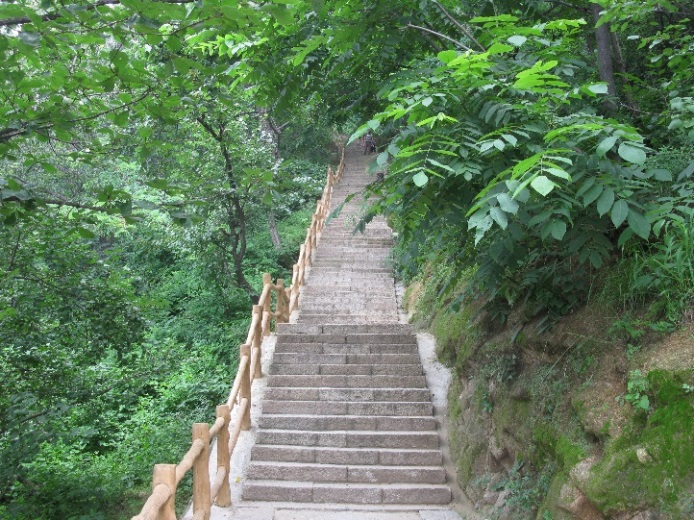 Psychology Service: Workshops
We offer workshops on different themes, eg. self-knowledge, social anxiety, mindfulness
Usually 3-8 sessions per workshop
Small groups, 10-15 participants

You’ll find more information on the services on the web site https://into.aalto.fi/display/enopintopsykologi/Homepage or into.aalto.fi/opintopsykologi
The assistant’s bag of tricks
Believe that students can
Try always to believe that students can if they want to and try hard. 

If you don’t believe they can, it’s more likely that they do not either.

Self-fulfilling prophecy:
The students of a teacher who is told their students are very good at something perform better than the students of a teacher who is told their students are very bad at it, even though there is no difference in the students’ actual knowledge level.
Some ways to proceed with those who are stuck
Give feedback
Ask
Use peers
Something extra
Next step
Say something positive about the proceeding
Can you explain how you got here?
What was your main idea?
Are there things you are unsure about?
Is there someone in the same situation? Can they share ideas or help each other?
Try to stay close and listen if they get on track. Give support if they do, keep asking questions if they don’t
It there some extra material they could use? 
Some extra exercises more at the right level?
Make sure the students know how to proceed. If they still don’t know, help with what to start with
Tips from a seasoned assistant
At the course level
Talk to the course teacher throughout the course
Exercises must be in sync with lectures, problems must serve a purpose (this is the teacher’s responsibility, but you should know the purpose too)
Remind the teacher if necessary that the students don’t know as much as he or she does
What does the teacher expect of you as an assistant?
Ask for help when you need it (from the teacher, colleagues, previous/other assistants)
Tips from a seasoned assistant
Prepare yourself well before your class
Solve the problems yourself even though you have the solutions
Learn the exercise topics as well as you can in the time you have
you don’t have to know everything
if you don’t know something in class, say so: “Hmm, that’s a tough one. I don’t know the answer, but I’ll find out and get back to you in the next class.” Return to it the next time!
Think about what you will say and do in class (specially the first)
how you wish the students and start the class (ice-breaking is important)
any extra information, jokes (be sensitive, you can be exaggeratedly outrageous too, but tread carefully), etc.
be prepared for the unexpected and to improvise
how you interact with different students (the shy ones need you too)
Tips from a seasoned assistant
Content-related things you can do in the class
Tell students what you are going to do, or ask the students to choose what you should do in class (some possibilities are below)
Briefly go through only that theory relevant for the exercise
Solve an example problem that covers all, most, or most difficult of the issues in the exercise problems on the board (keep it there)
don’t be afraid to make mistakes
consider making an error on purpose (this should serve a purpose)
If the solutions have a clear algorithm/procedure, present it
Think of a small related puzzle for the students to think about when possible; return to it at a suitable point during the class
9 golden rules for instruction
Leave the joy of discovery to the student. Do not give answers, but lead subtly towards the solution. 
There is usually more than one right way of thinking. Do not impose your own solutions. 
Be supportive, especially when the student has had difficulties. 
(New) students are shy. Approach them, do not necessarily wait for them to ask for advice. 
Teaching assistants are not Wikipedias. The students must learn to read the course literature 
Teaching assistants do not need to know everything, and they can let the students see this. 
When evaluating answers, be concise. Underline the parts of the solution that are wrong and if necessary write a short comment. If there is much awry, do not spend time evaluating the assignment, but recommend asking an instructor for help. 
Having the right idea is not enough. The answer has to be written correctly. The aim is to practice expressing oneself in a precise and readable way. 
If in doubt about rejecting a solution, assess if the student will benefit from improving the answer.
Extreme Apprenticeship – Engaging undergraduate students on a mathematics course. Johanna Rämö and Thomas Vikberg Department of Mathematics and Statistics, University of Helsinki, Finland, 2014
Learning outcomes for this course (CS 1)
After the course you will be able to
observe the classroom environment from the learning perspective
identify aspects to support students' learning process
recognise ways to support students' study motivation
identify your role as a learning instructor
Day 1
10.3.2017
39
One last reminder
If you want the two credit points from this course:

All your course work must be handed in
If some work is incomplete, come talk to us/or mail
Feedback and development ideas
3.9.2014
41
Sharing experience and collecting feedback
Please enter the address:

http://presemo.aalto.fi/scita

You can start independently and answer the questions by your own pace.